嘉義縣朴子市雙溪國民小學
校園空氣品質教育
實施現況與實務分享
學校概況說明
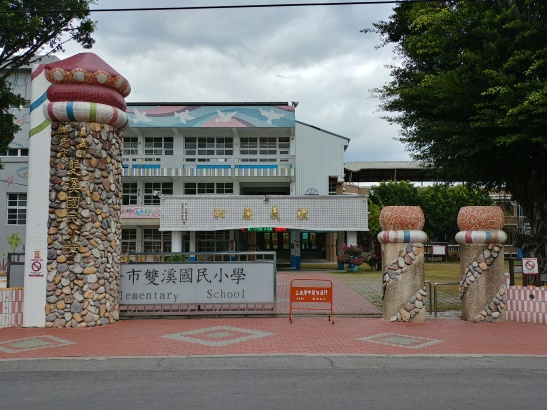 校地面積約9,420 M2

班級數：7班(普通班6班 幼兒園1班)

學生93人，教職員工20人。

本校有三棟建物

本校位於縣道157旁，地理位置優越，不僅靠近嘉義縣政府、長庚醫院、蒜頭糖廠、故宮南院，高鐵嘉義車站也在5分鐘的車程內便可抵達。
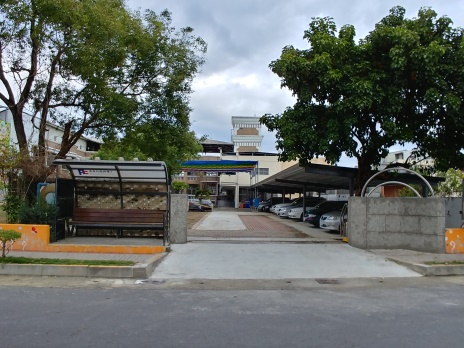 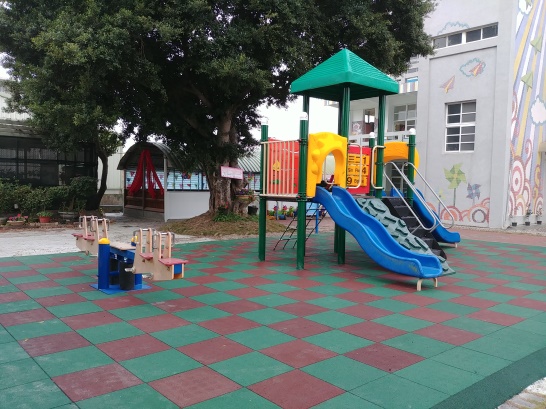 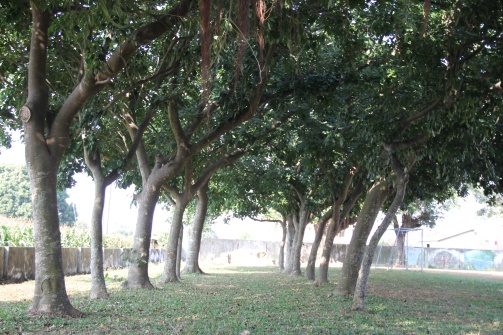 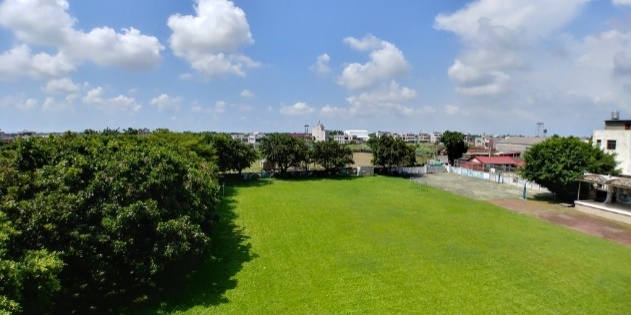 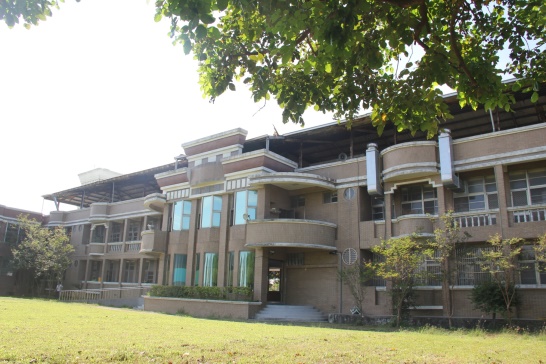 臺灣環境問題前因
       -經濟發展模式
內部建設：十大建設與十二項建設
優
劣
楊奇儒教授 提供
環境負荷—國際比較
臺灣主要死因死亡率趨勢圖
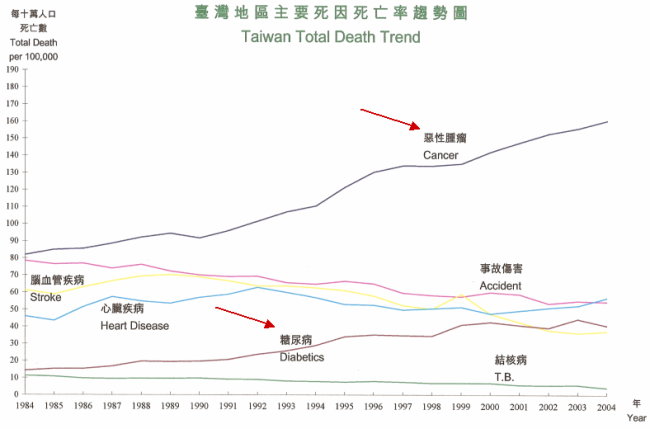 惡性腫瘤
為何我們必須進行
        空氣品質教學呢？
哪裡空氣糟？ 嘉義縣、南投縣氣喘就醫增加最多 (2017.11.27自由時報)
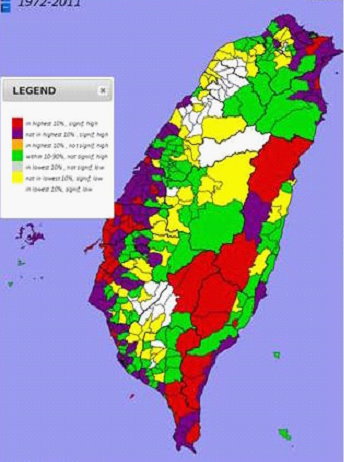 為了全體師生的身體健康，
必須將空氣品質教育向下紮根，期望影響家人及社區民眾，因此進行空氣品質教學是有其必要性的。

--由知識灌輸內化為外顯的情意技能--
--由消極的防護轉為積極公民的行動--
台灣男性肺癌癌症地圖
在推動空氣品質教學的作法
空氣品質   教育
事先的規劃與準備
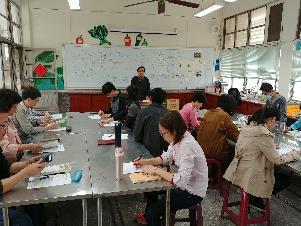 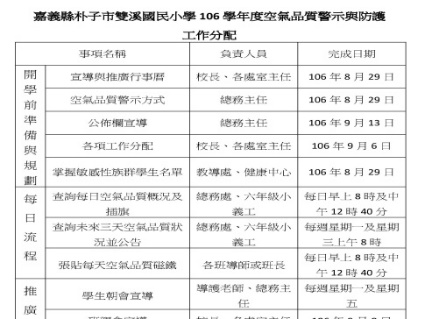 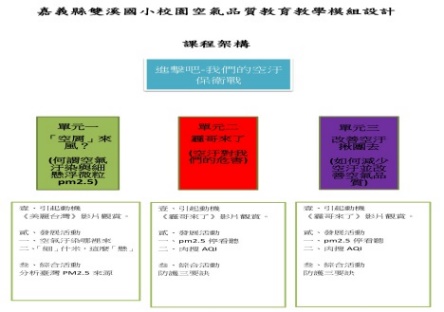 以下以縣內訪視檢核表的指標來分享
空氣品質教育宣導活動方面
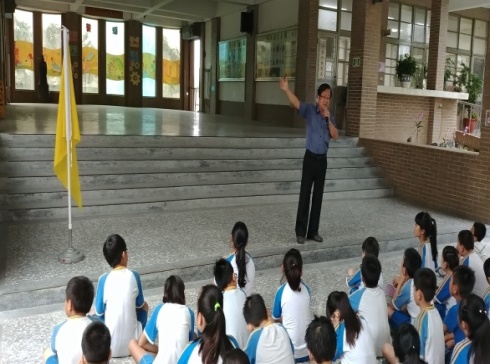 每學期開學的第一週朝會時，就向全校學生宣導「空氣品質概況。」

於開學後兩週內集合全校師   生進行「校園空氣品質警示及防護教育。」

於每學期的班親會主動向家長做「空氣汙染防護宣導。」
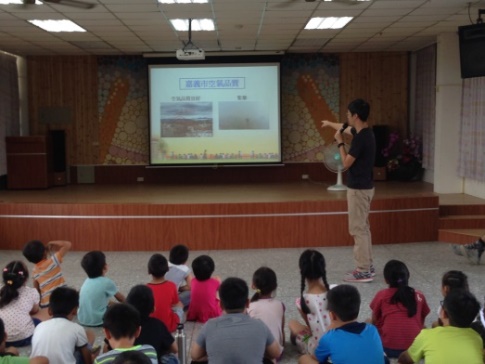 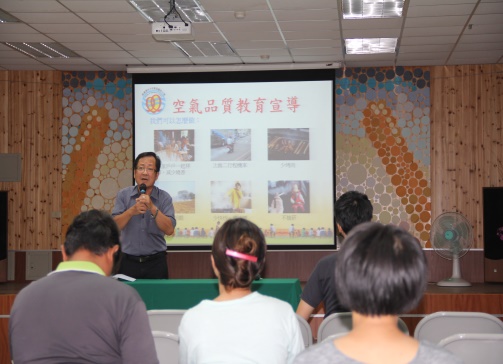 融入課程教學
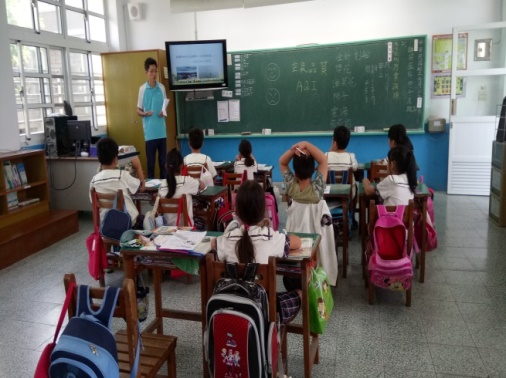 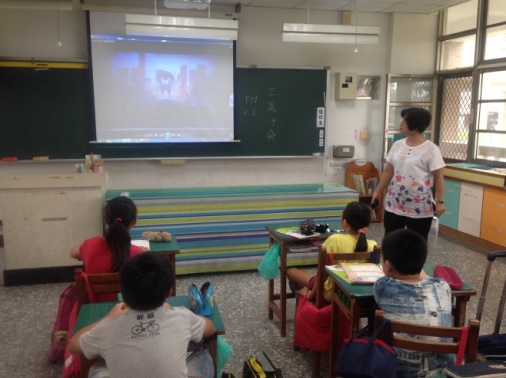 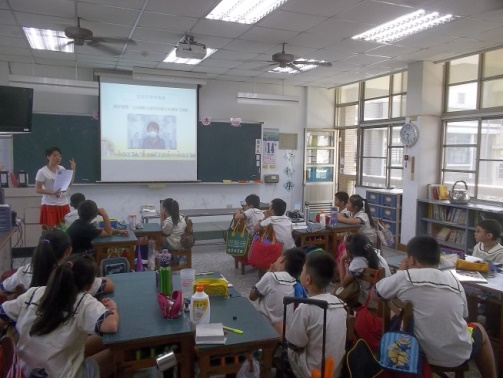 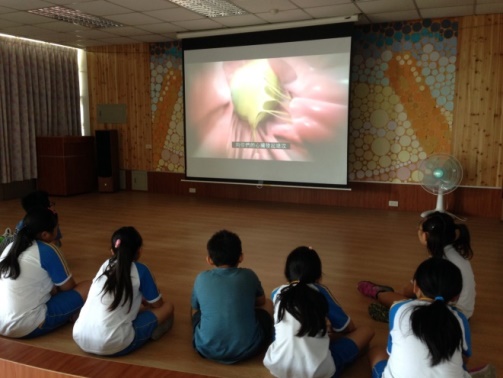 掌握敏感性族群學生名單及施予健康指導
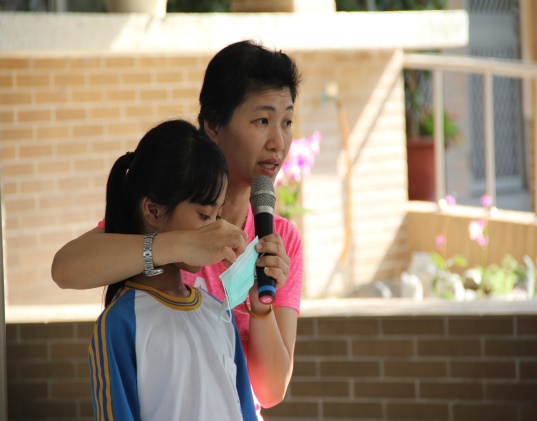 一年級新生入學時，本校校護會發下「學童身體健康狀況調查表」讓家長填寫，並將敏感性族群學生名單整理成冊。

校護在朝會時教導學生健康管理以及如何正確使用口罩。
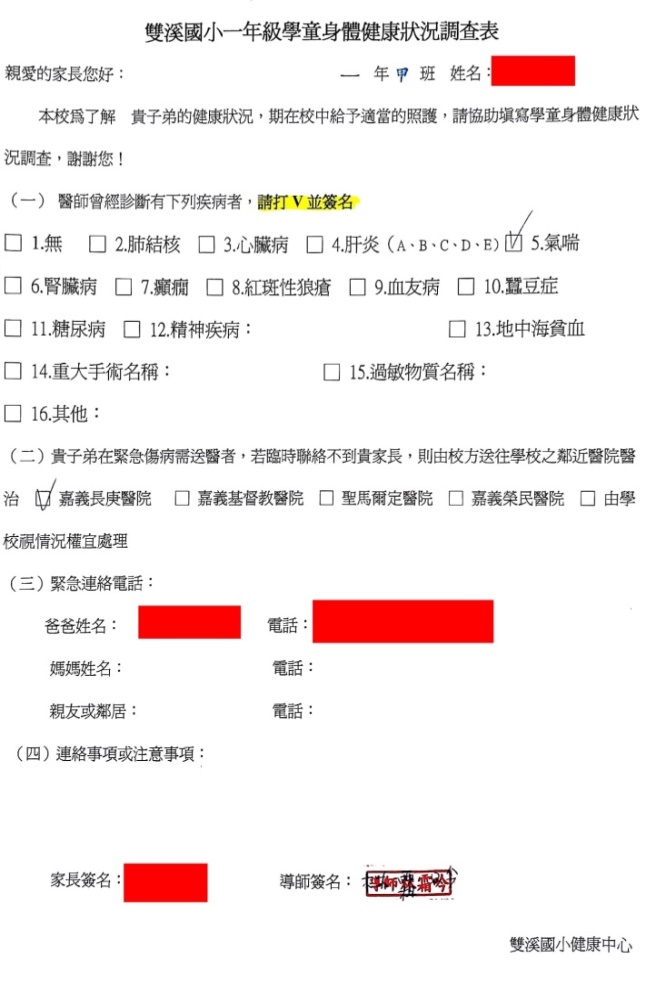 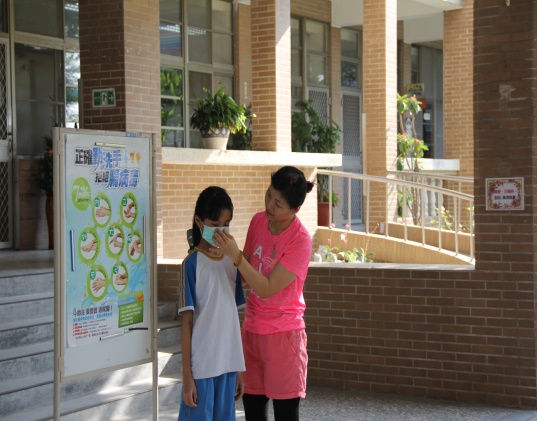 空氣品質警示方式
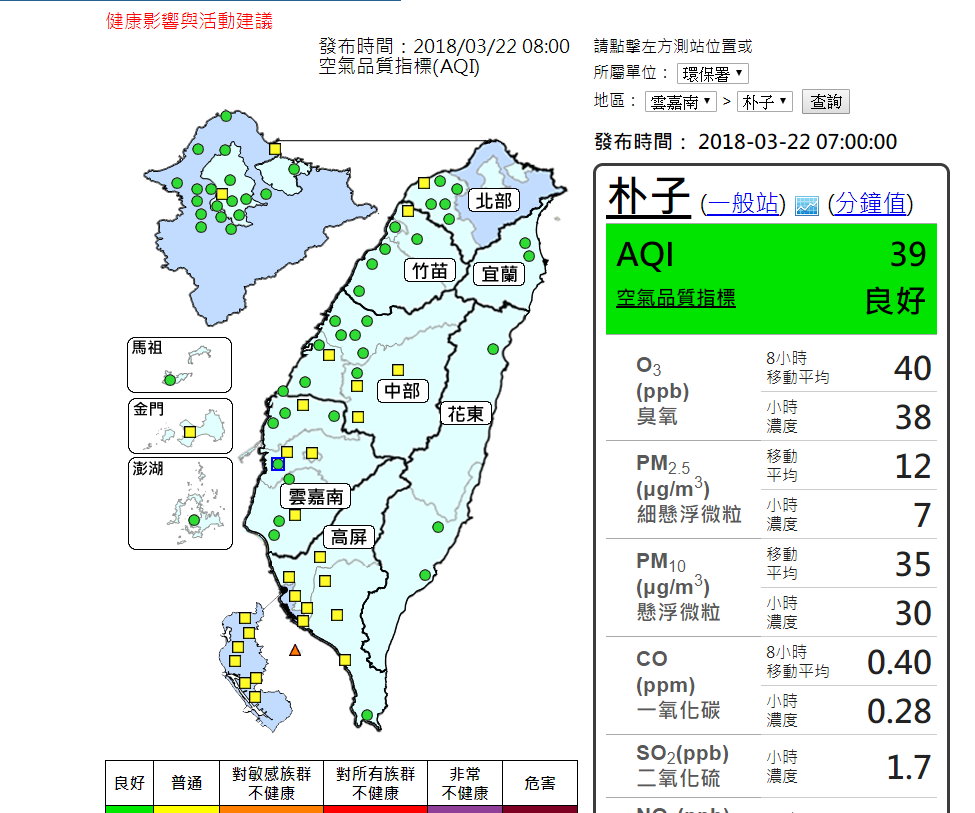 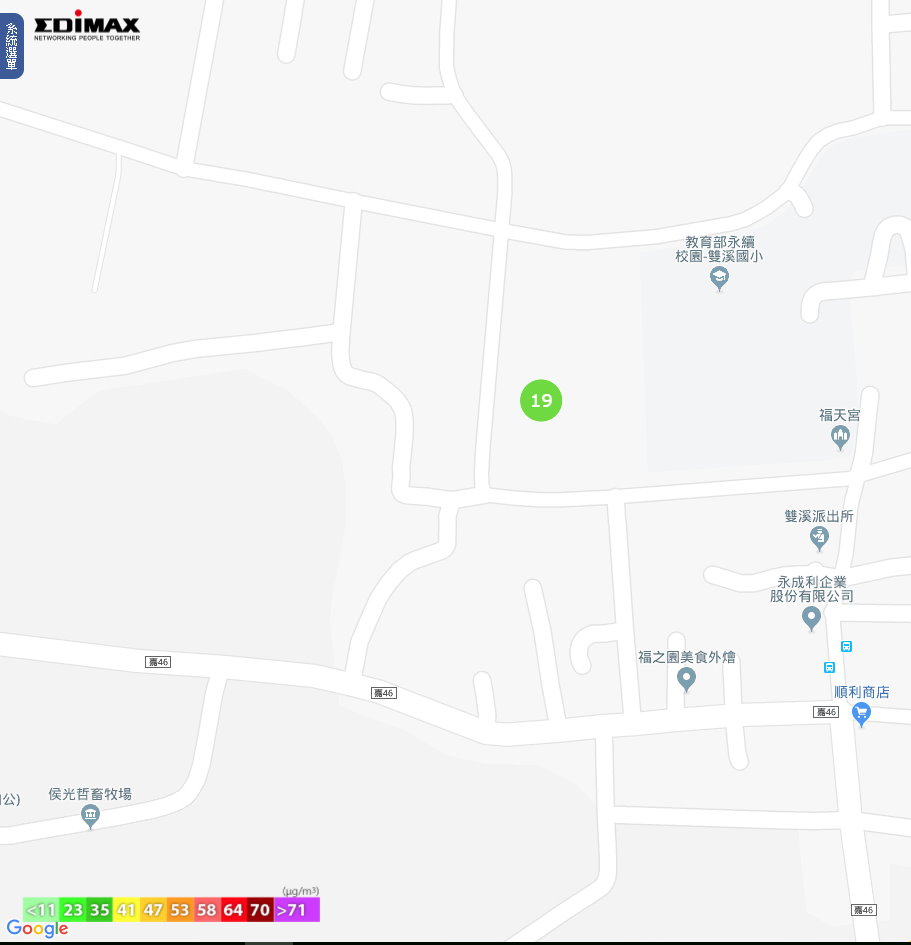 空氣盒子
空氣品質監測網
空氣品質警示方式
我們的做法有：空汙旗、電子跑馬燈、校園廣播、空氣品質紀錄單。
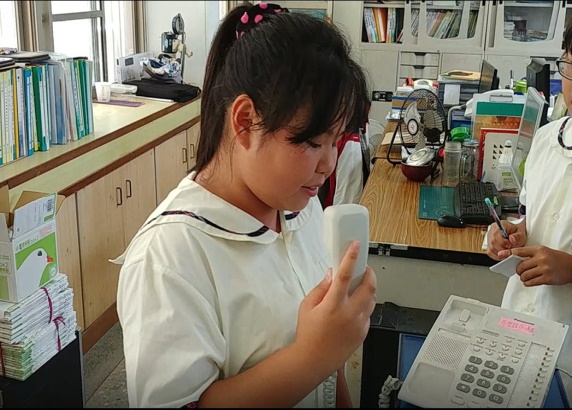 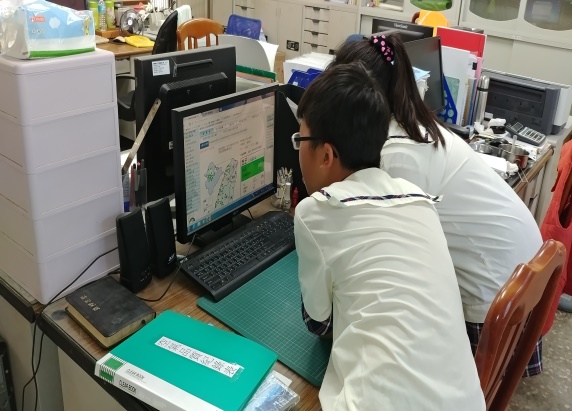 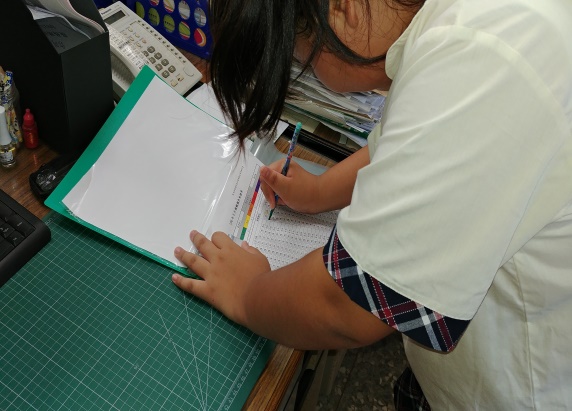 廣播
查詢
紀錄
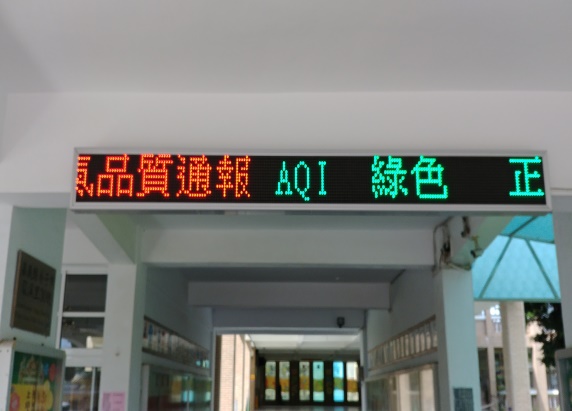 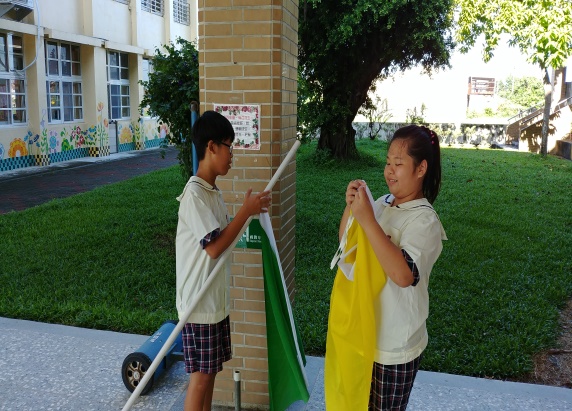 插旗警示
跑馬燈警示
空氣品質警示廣播用語
綠旗、黃旗：今天上午(下午)的空氣品質是綠旗(黃旗)，正常      戶外活動，報告完畢。

橘旗：今天上午(下午)的空氣品質是橘旗，有呼吸道及心血管      疾病的師生，建議減少耗體力的戶外活動，若要外出建      議配戴口罩。

紅旗：今天上午(下午)的空氣品質是紅旗，有呼吸道及心血管      疾病的師生，建議留在室內並減少體力消耗的活動，外      出請戴口罩。

紫旗：今天上午(下午)的空氣品質是紫旗，有呼吸道及心血管      疾病的師生，請留在室內並停止戶外活動，外出務必戴      口罩。
參考資料：1.AQI指標之活動建議(環境保護署)
          2.因應不同空氣品質之運動建議(國民健康署)
指定專人每日上午及下午主
動查詢空氣品質監測資料
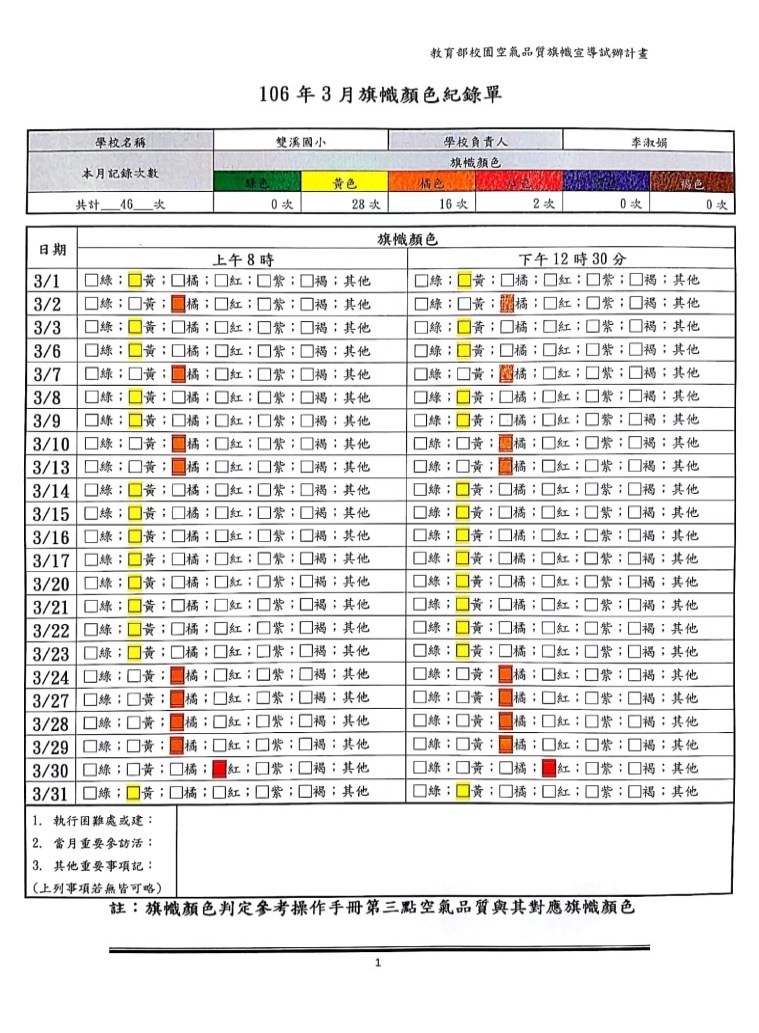 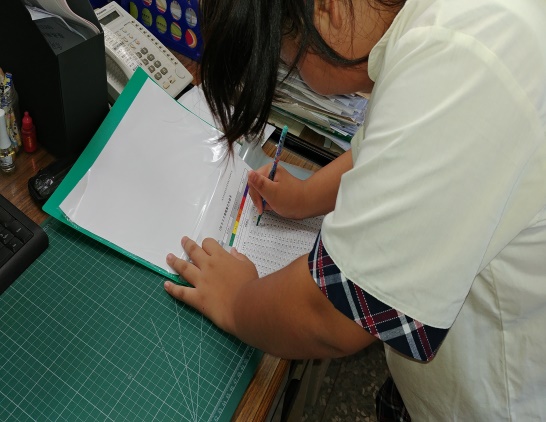 請六年級小義工每天上午8時及中午12時30分上網查看空氣品質，記錄在空氣品質紀錄單、更換空汙旗，並全校廣播當時空氣品質。
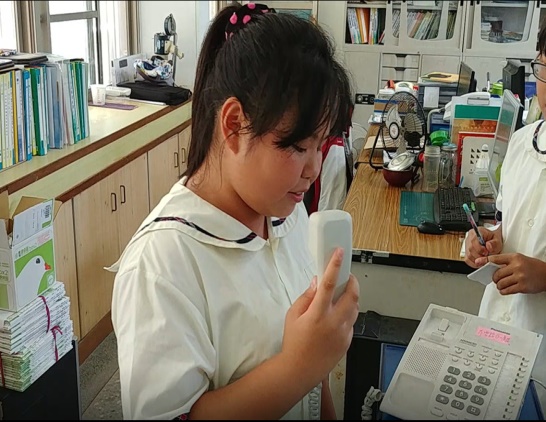 利用空氣品質紀錄單製作圓形圖
--四年級資訊課
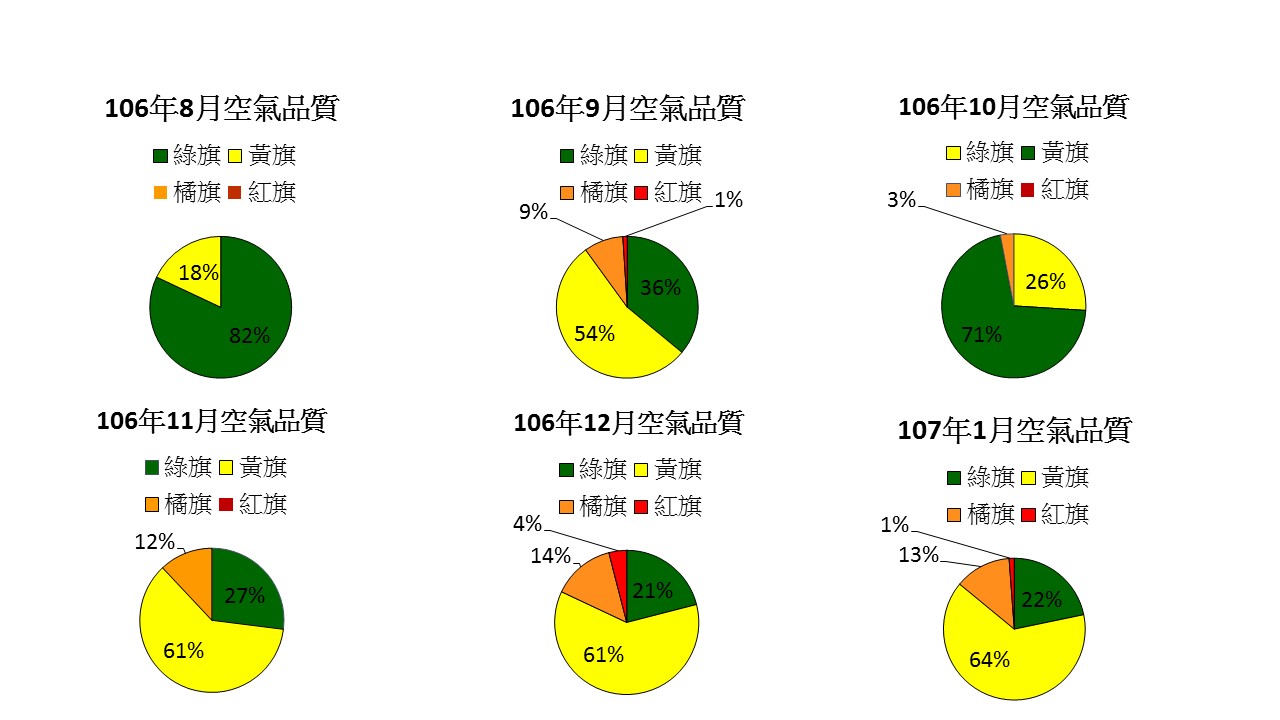 主動查詢未來3日空氣品質預報資訊及預為因應
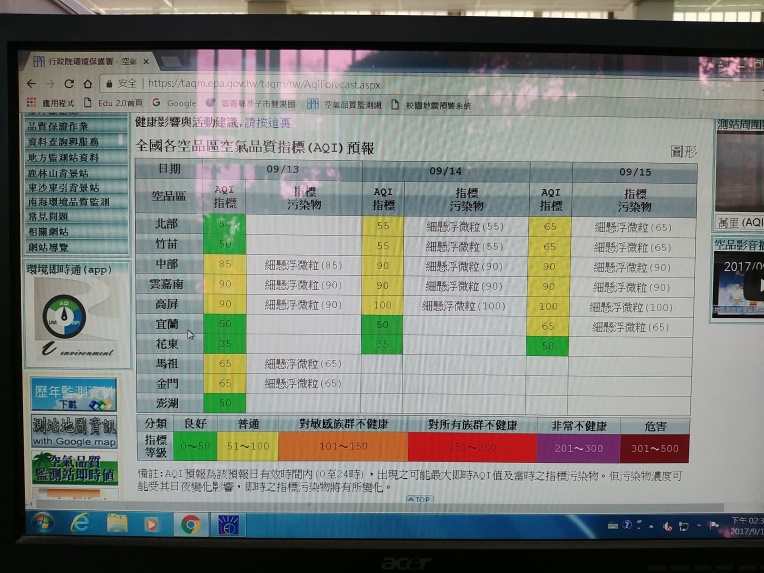 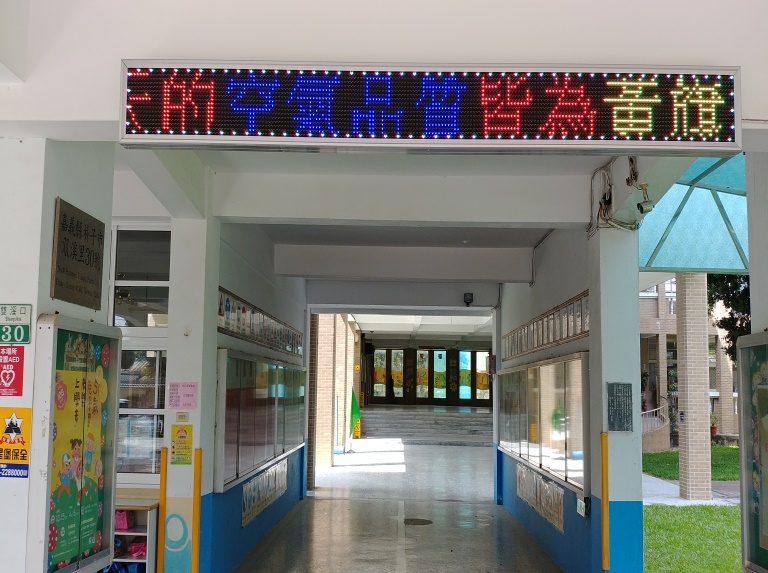 請六年級小義工於星期一及星期三上網查看未來三日之空氣品質，登打於電子跑馬燈上，並於朝會時告知全校。
「空氣品質警示及防護措施」
 納入教師進修
由本校教導處規劃，辦理「空氣品質警示及防護措施」研習。
由臺灣的經濟發展、國家政策為導向談論空氣汙染對我們健康的影響。
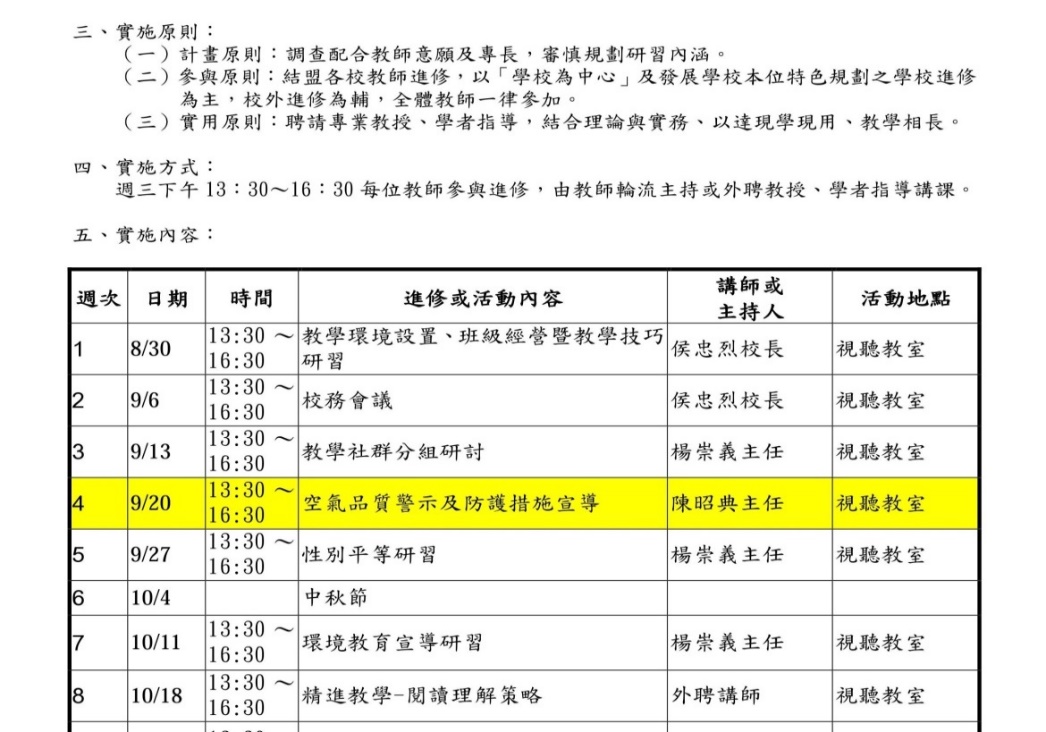 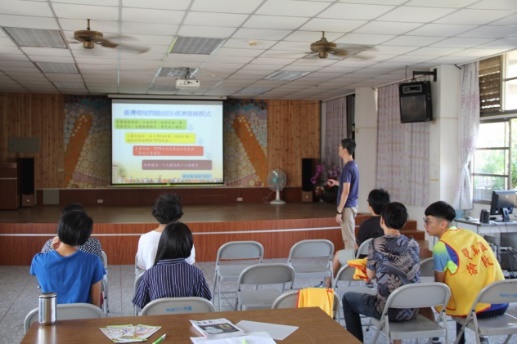 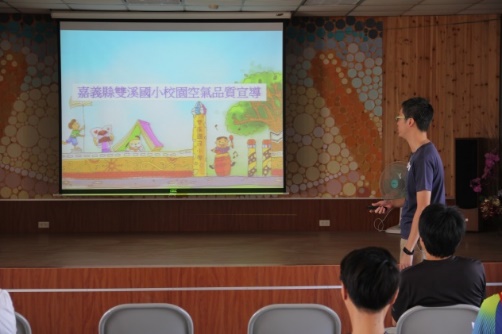 結合相關單位協助宣導
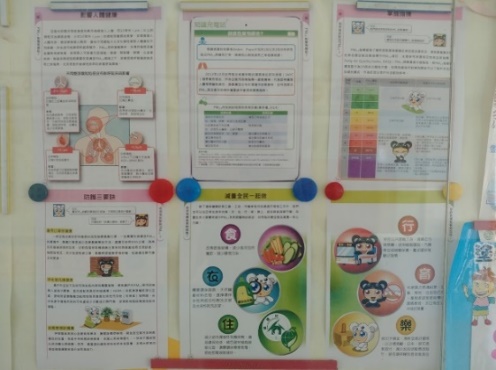 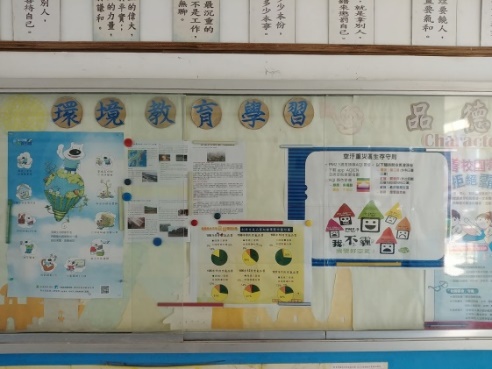 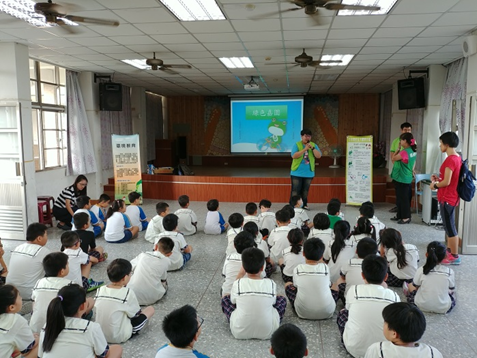 藉由嘉義縣環保局辦理的「綠色嘉園」宣導，從節能減碳的觀點切入空氣汙染對環境及人類的影響。

本校於中廊的「環境教育學習」公佈欄隨時更新空氣品質相關訊息。
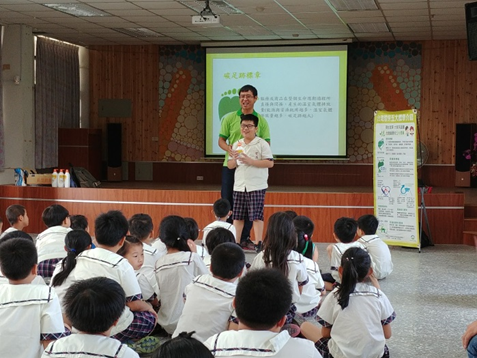 其他多元方式強化教育宣導
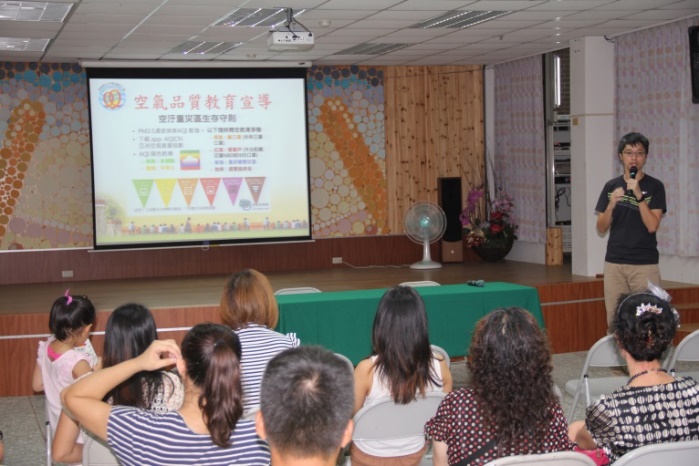 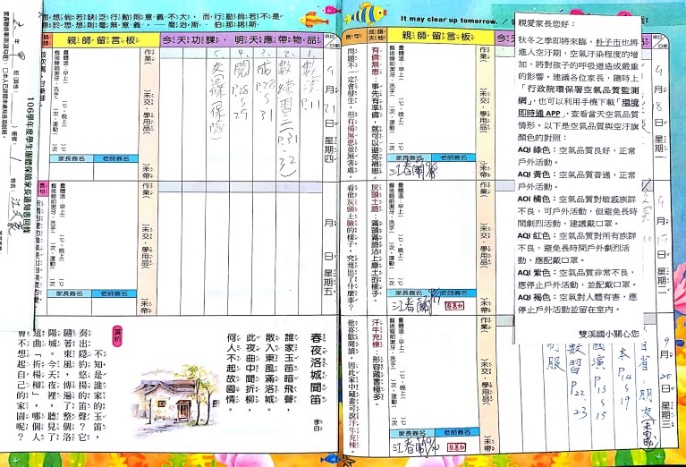 其他多元方式強化教育宣導
班級自製空汙旗
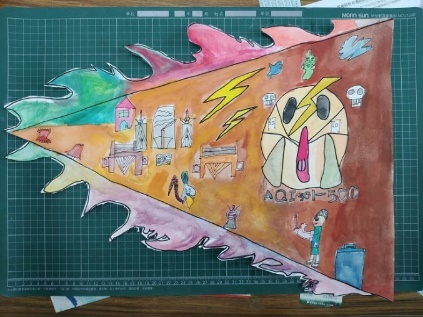 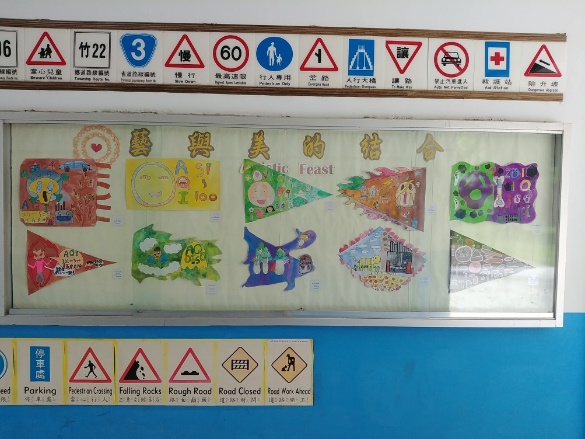 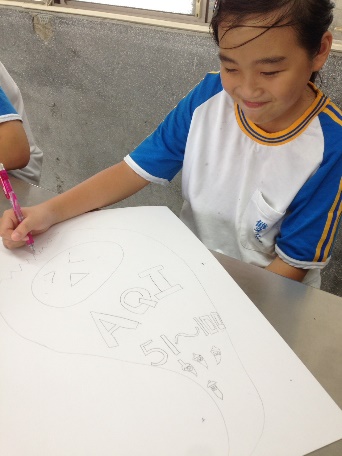 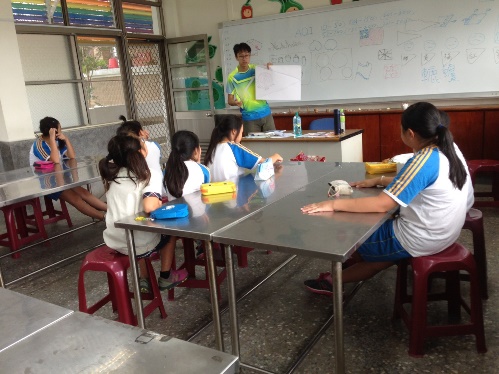 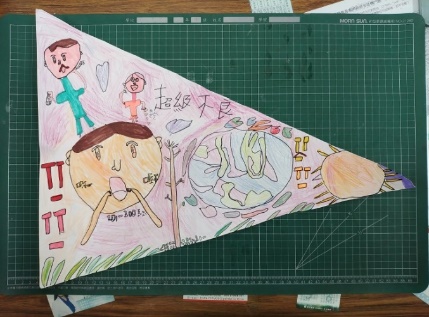 其他多元方式強化教育宣導
(環境教育課程)
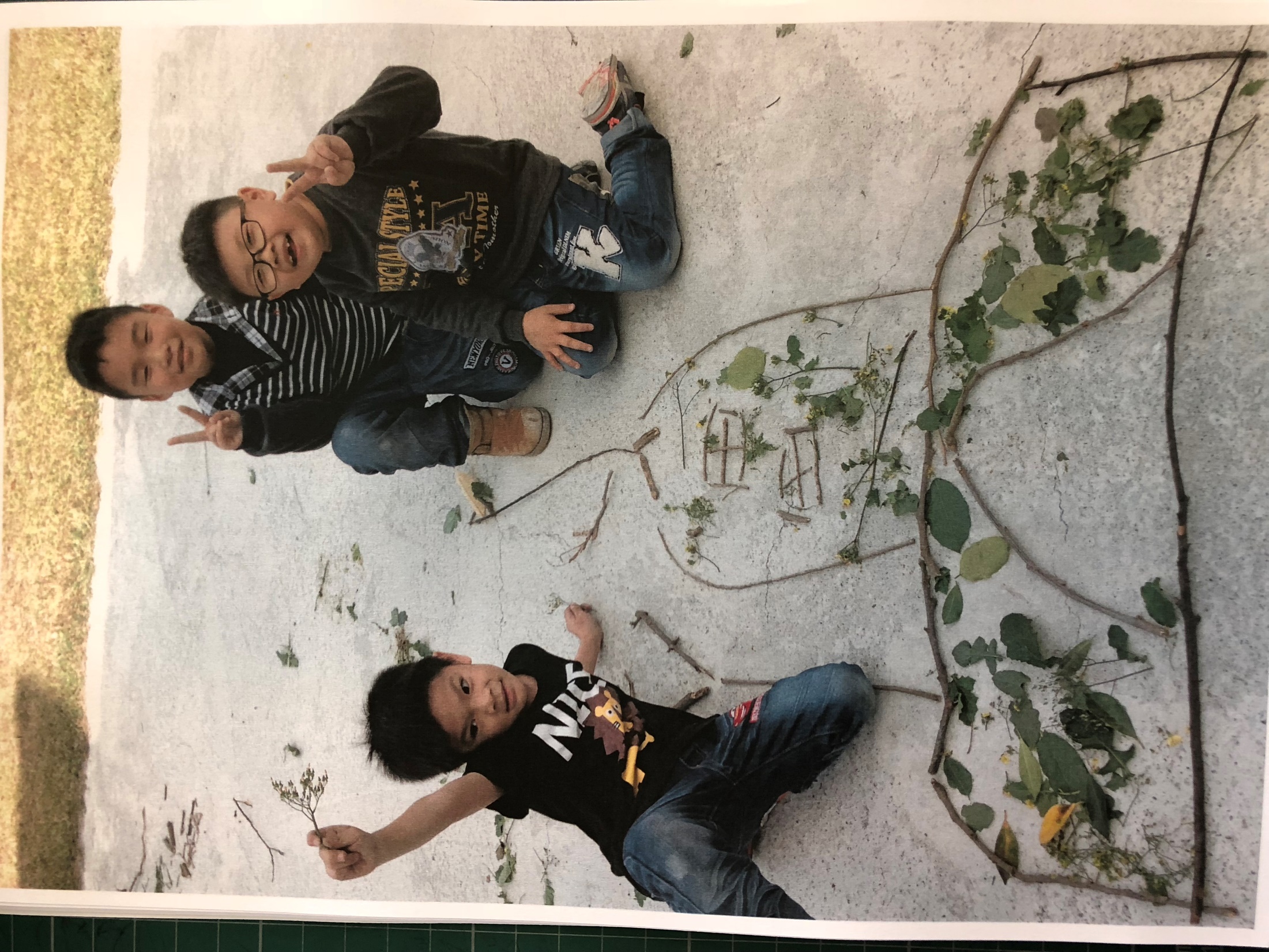 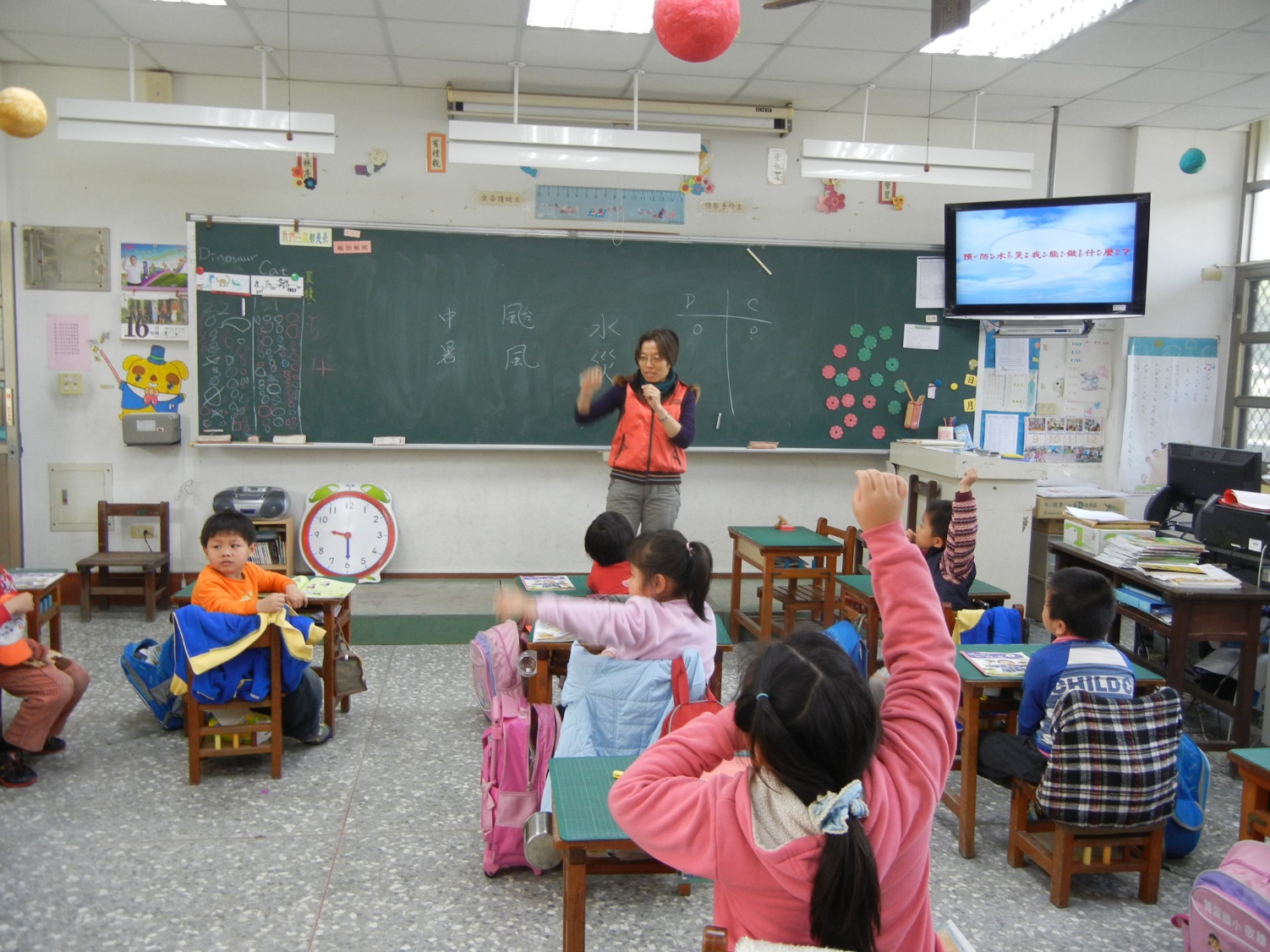 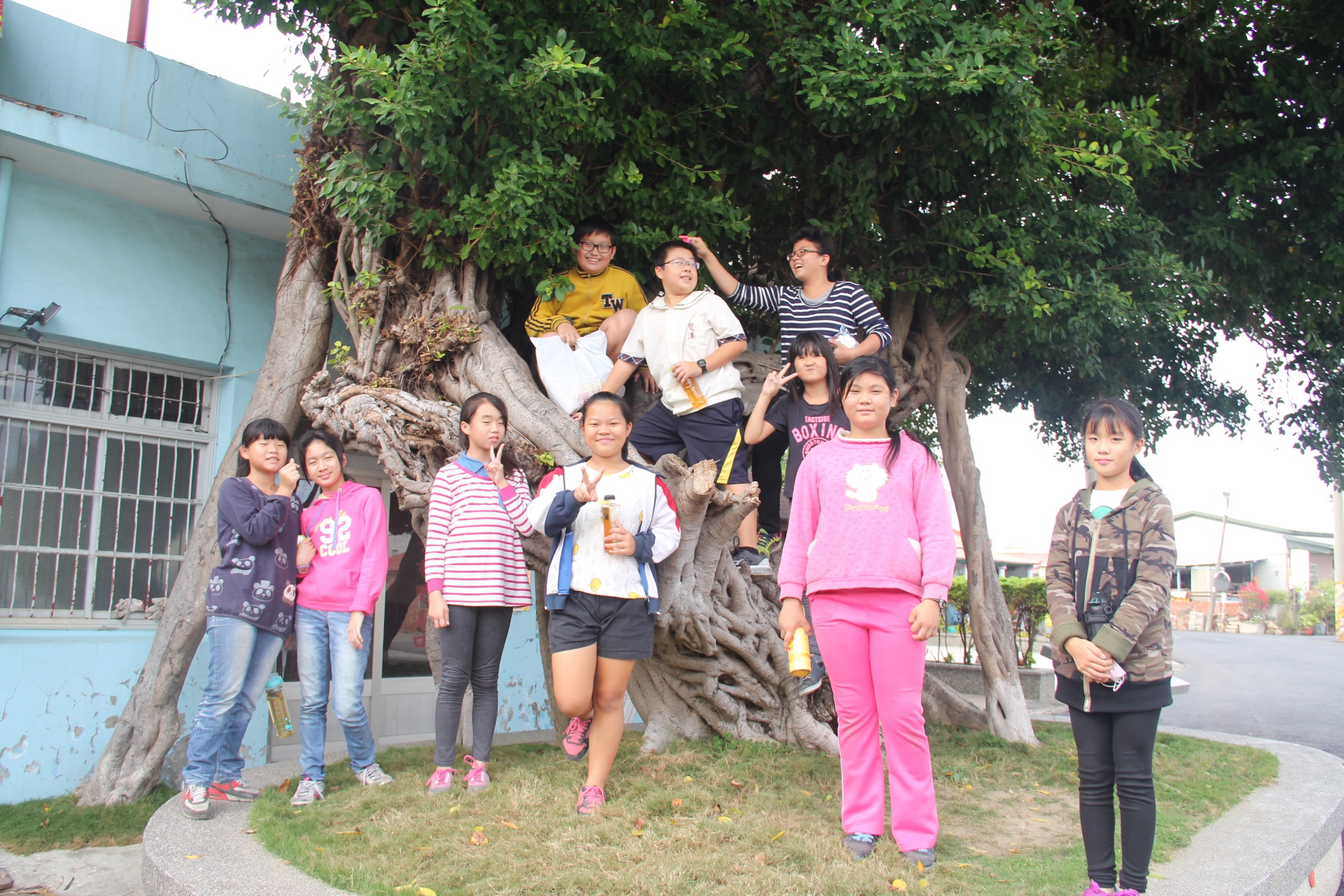 環境知覺課程
災害防救課程
自然現材創作
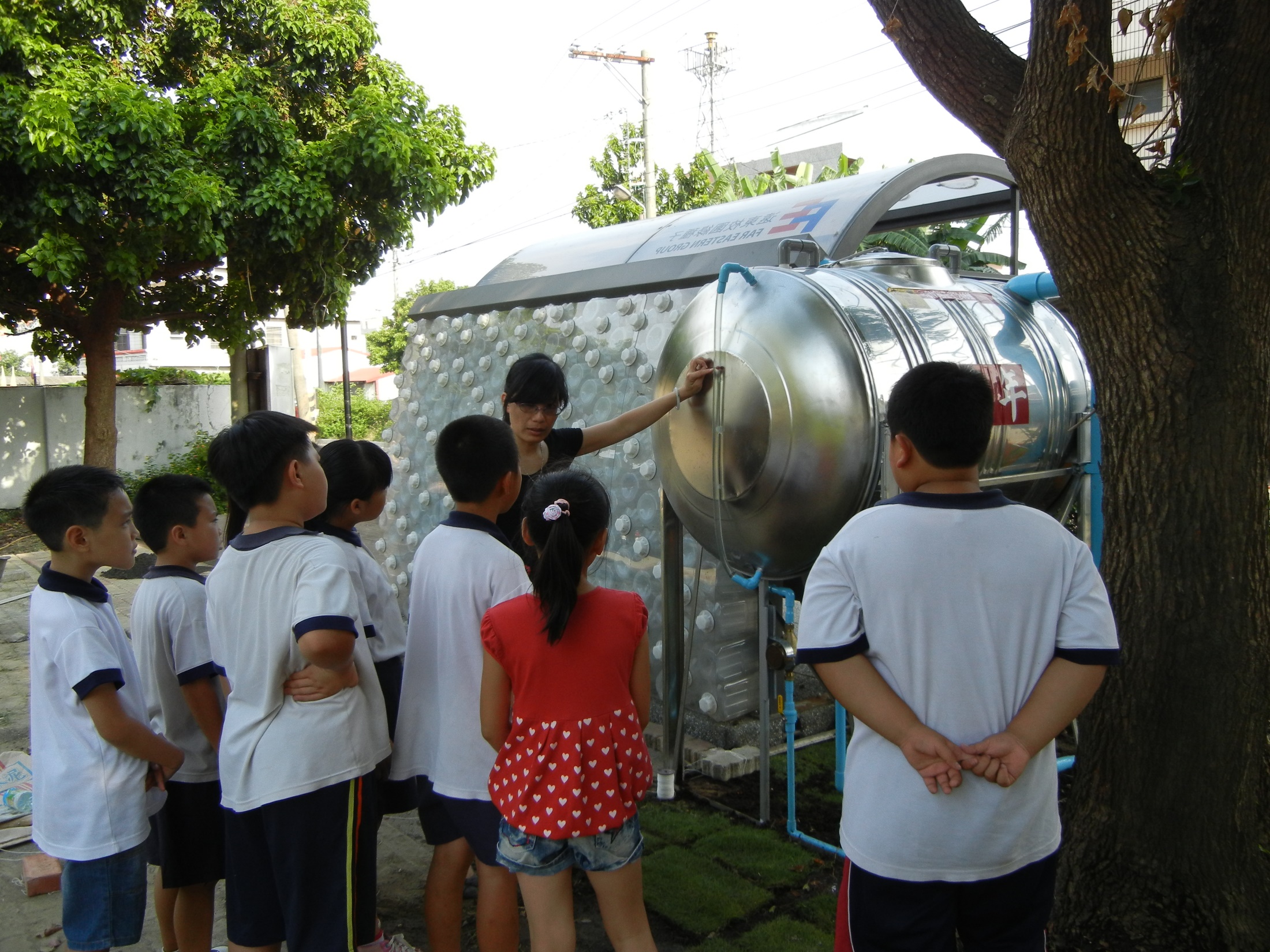 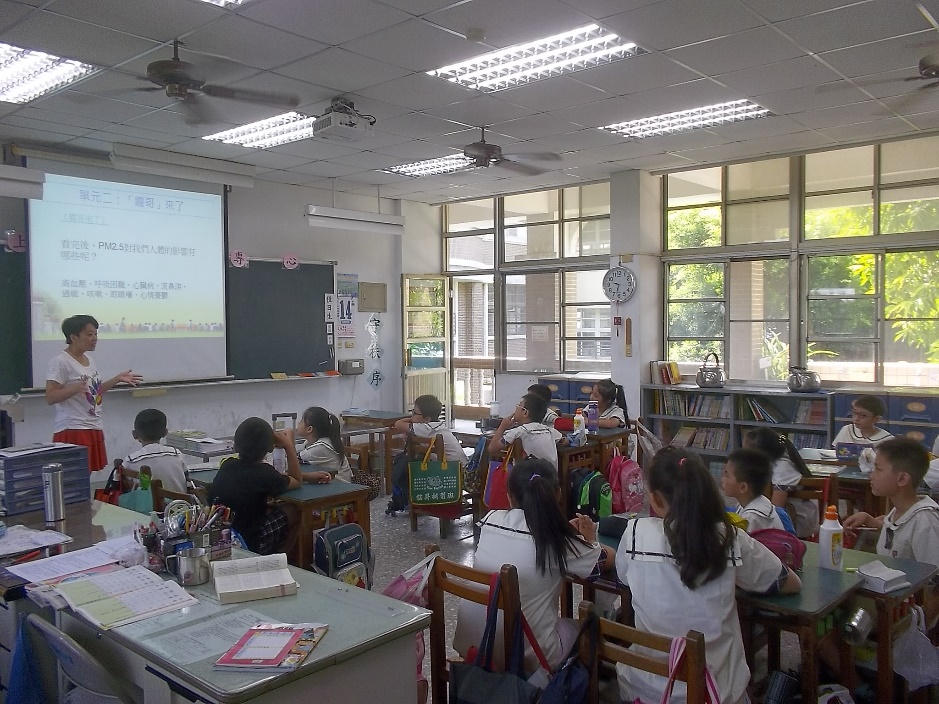 氣候變遷課程
永續發展課程
其他多元方式強化教育宣導
(海洋教育)
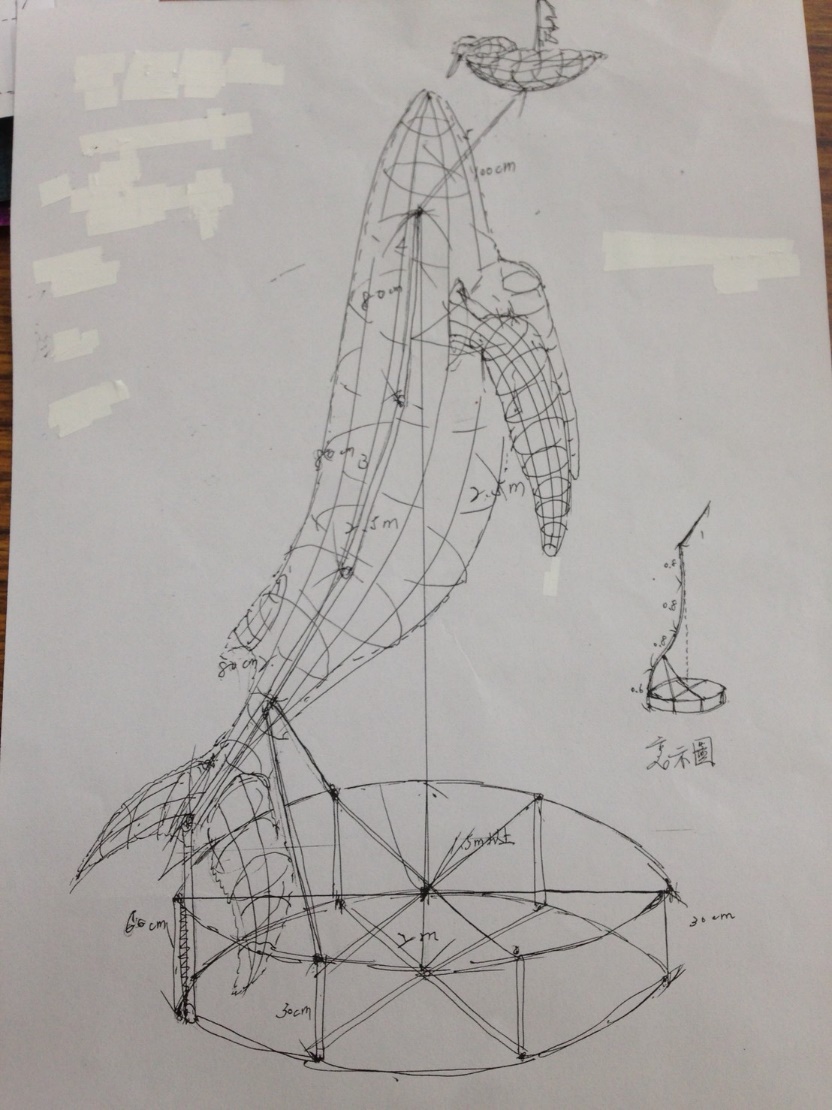 懸浮微粒也會影響氣候變遷
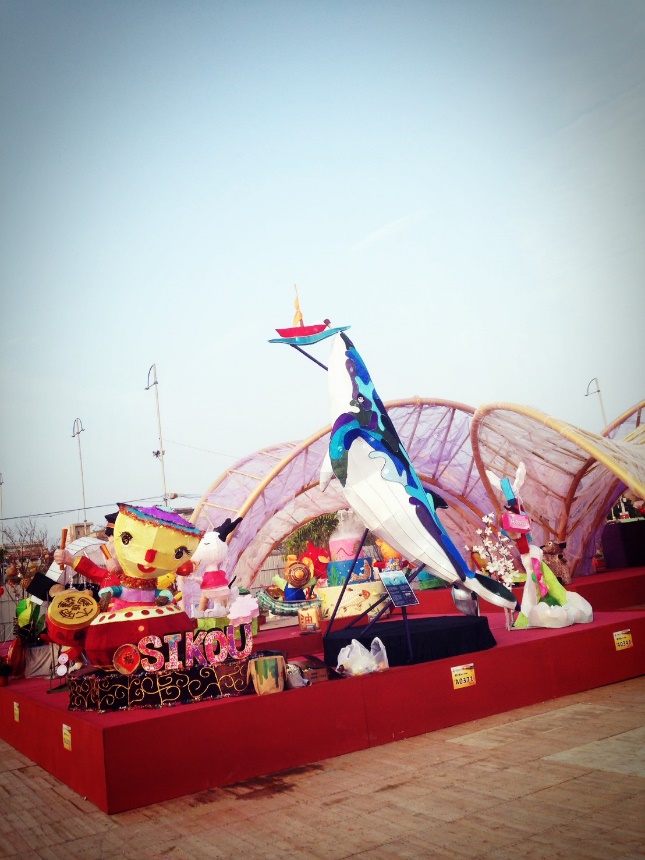 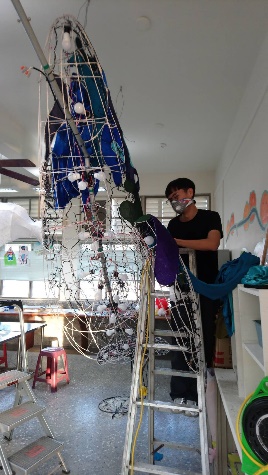 懸浮微粒是空氣中的微小顆粒，可產生冷卻作用，導致溫度改變，破壞全球溫度的平衡。
海洋有調節全球氣候的功能，吸收二氧化碳的功能，若溫度平衡消失，將導致溫鹽環流停止﹑海洋生物死亡。
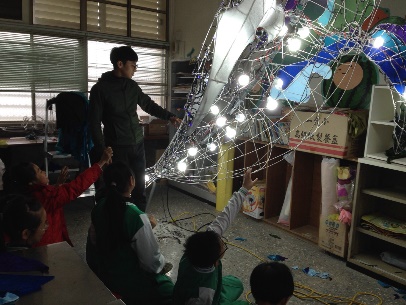 其他多元方式強化教育宣導
雙溪國小之永續校園-水循環
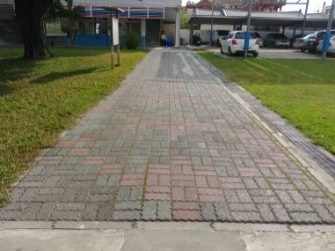 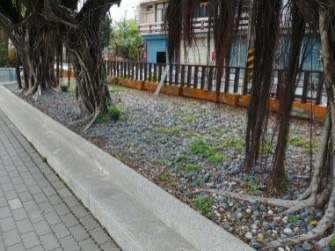 透水鋪面：
藉由基地的透水設計，強化基地保水，促進大地之水循環能力，讓地面會呼吸，補充地下水源，涵養地表植物，減緩地球暖化。
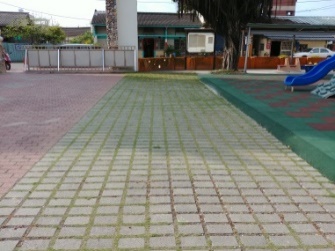 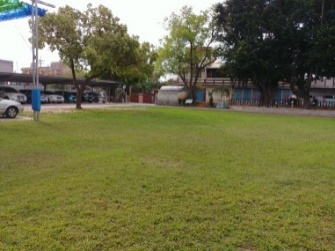 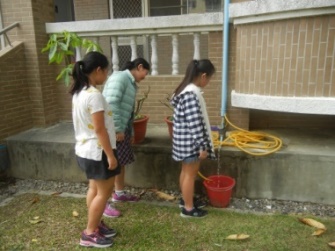 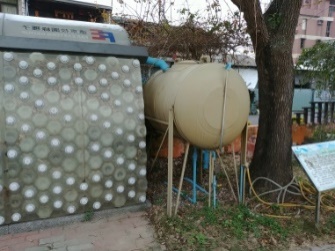 雨撲滿：
利用斜屋頂來收集雨水，並將雨水儲存在雨撲滿中，再利用高地位差的原理來澆灌學校植物以及如廁沖水，一來可減少水費，二來可減少產生碳足跡。
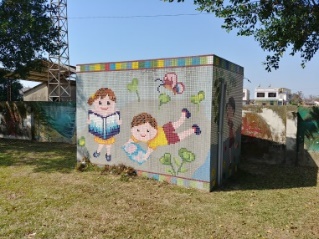 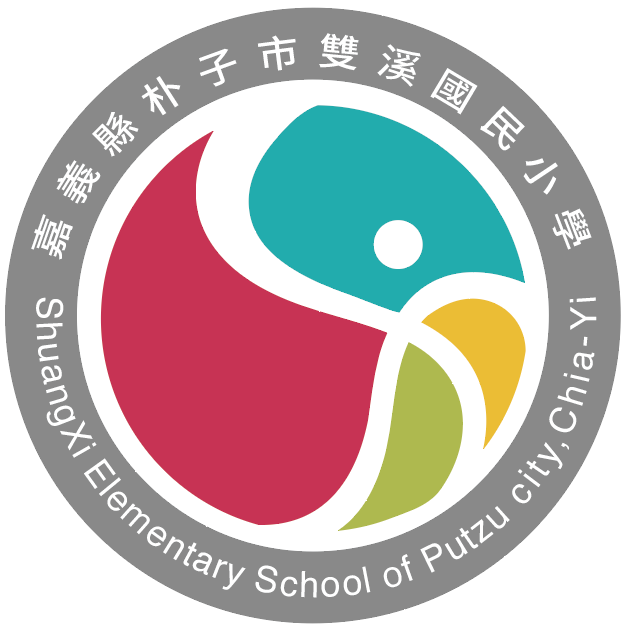 報告完畢  感謝聆聽